СЕМЕЙНЫЙ БЮДЖЕТ
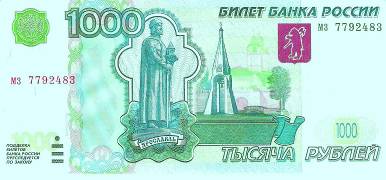 Что такое семейный бюджет?
    Семейный бюджет представляет собой подробную опись доходов и расходов отдельно взятой семьи за определенный срок. Чаще всего он составляется на месяц и предназначен для контроля за текущими финансовыми делами семьи. Составление семейного бюджета может быть также направлено на более значимые цели. Например, на то, чтобы выкроить средства на поездку в отпуск или крупную покупку.
Функции семейного бюджета
Основной функцией семейного бюджета является сбалансированное распределение доходов и расходов, так как расходы, производимые за месяц, не должны быть больше доходов, получаемых вашей семьей за тот же самый период.
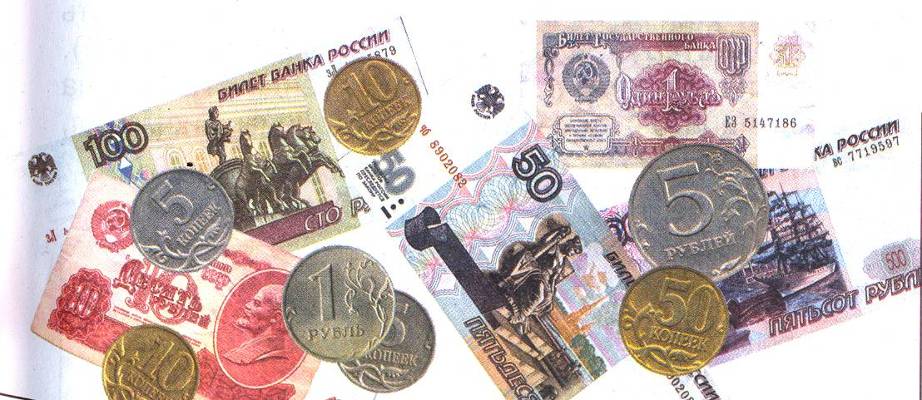 К другим функциям семейного бюджета относятся его планирование (вы думаете о будущем и планируете свои финансы, и анализ вы анализируете то, сколько вы потратили, делаете вывод о том необходимы ли были эти траты
Бюджет выполняет также ограничительную, или контрольную, функцию, так как заставляет задуматься над тем, какую сумму денег можно потратить, а какую — нет.
Факторы формирования семейного бюджета.
Возрастной состав семьи. Если в семье есть маленькие дети, им постоянно необходимо покупать новую одежду и обувь, следовательно, расходы такой семьи увеличиваются.
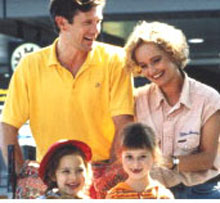 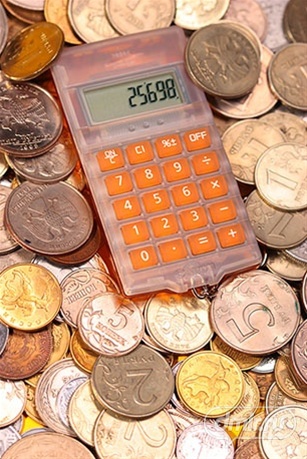 Экономические факторы Экономические факторы — это размер заработной платы, дополнительные источники дохода, в том числе, доход от акций, проценты по другим ценным бумагам, доход от ренты, аренды, продажи имущества.
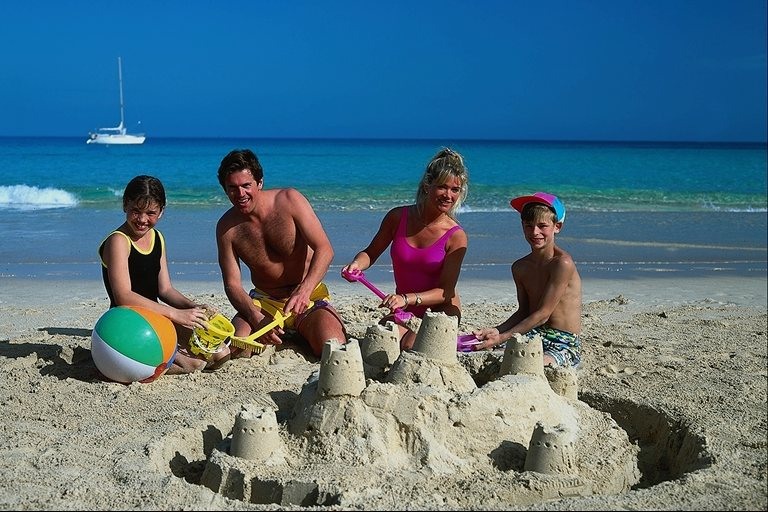 Количественные факторы. Следующим фактором формирования бюджета вашей семьи является количество членов семьи. Если ваша семья состоит из пяти человек, а работает один, да к тому же его заработная плата оставляет желать лучшего, то, соответственно, доход на одного члена семьи будет недостаточным.
Планирование семейного бюджета
Планирование семейного бюджета: распределяем деньги
    
     60% — основные расходы, продукты питания и ежемесячные хозяйственные расходы; 10% — накопления, которые пойдут на крупные покупки или поездки; 10% — накопления с дальней перспективой (счета на образование, пенсионные и т. п.); 10% — развлечения и удовольствия; 10% — разное, непредвиденные расходы.
Соотношение доходов и расходов
если весы в равновесии, 
бюджет сбалансированный.
если расходы превышают 
доходы, бюджет имеет 
дефицит.
если доходы превышают 
расходы, бюджет избыточный
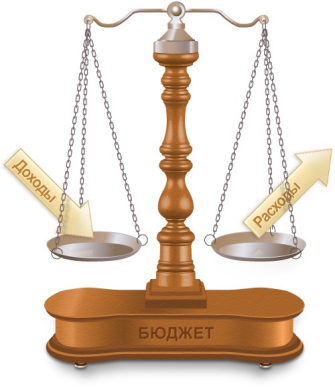 Группы расходов
Постоянные
Переменные
Постоянные
Переменные
Постоянные расходы – расходы, которые не меняются в течение какого-то периода времени (покупка основных продуктов питания, плата за квартиру, проездной билет и т.д).
периодические (циклические и сезонные)
единовременные (непредвиденные)
Циклические расходы
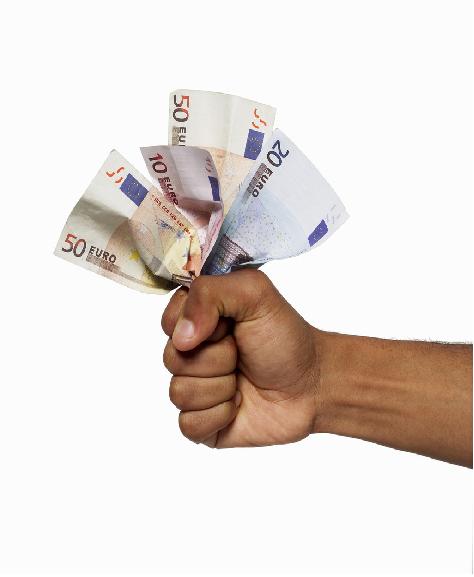 Циклические расходы – покупка предметов разного срока пользования (мебель 10-12 лет; верхняя одежда 2-3 сезона; бытовая техника, материалы на ремонт и т.д).
Сезонные расходы
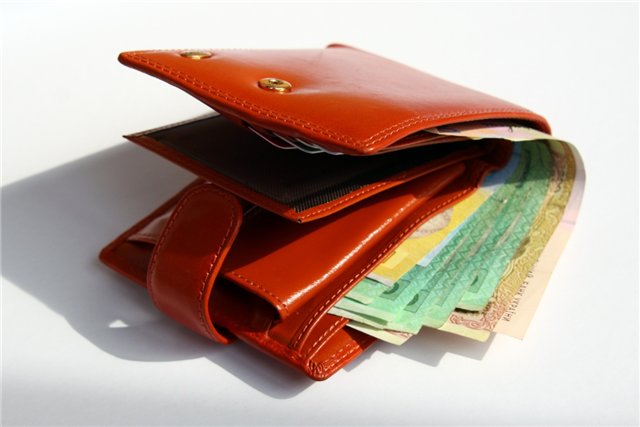 Сезонные расходы связаны с определёнными сезонными явлениями (заготовка ягод и овощей, закупка семян и удобрений для садового участка и.т.д).
Непредвиденные расходы
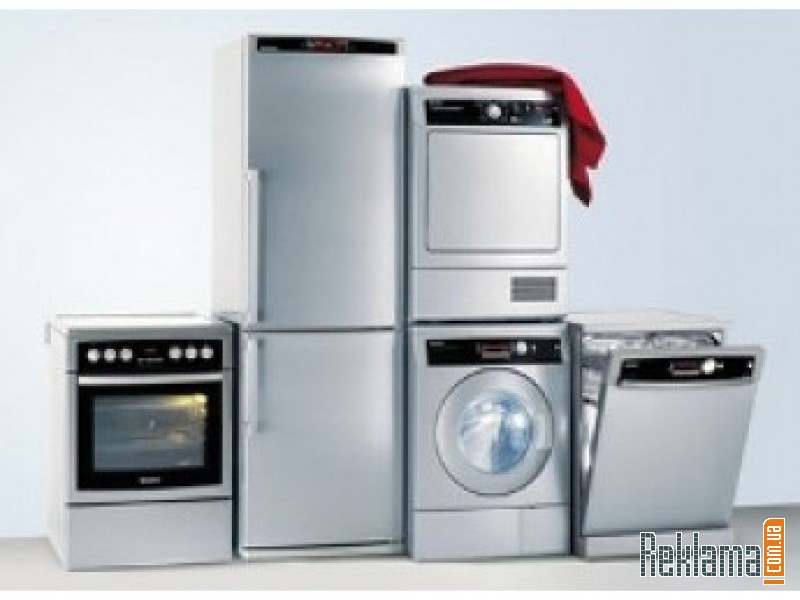 Непредвиденные расходы часто связаны с критическими ситуациями (покупка лекарств, ремонт бытовой техники и т.д).